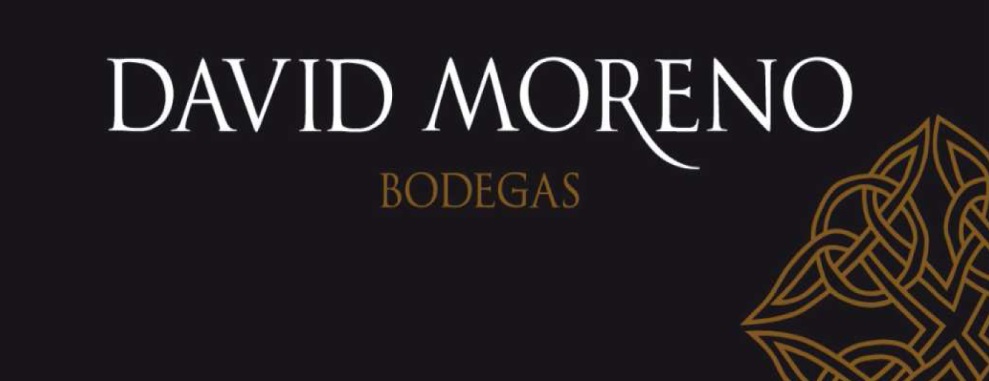 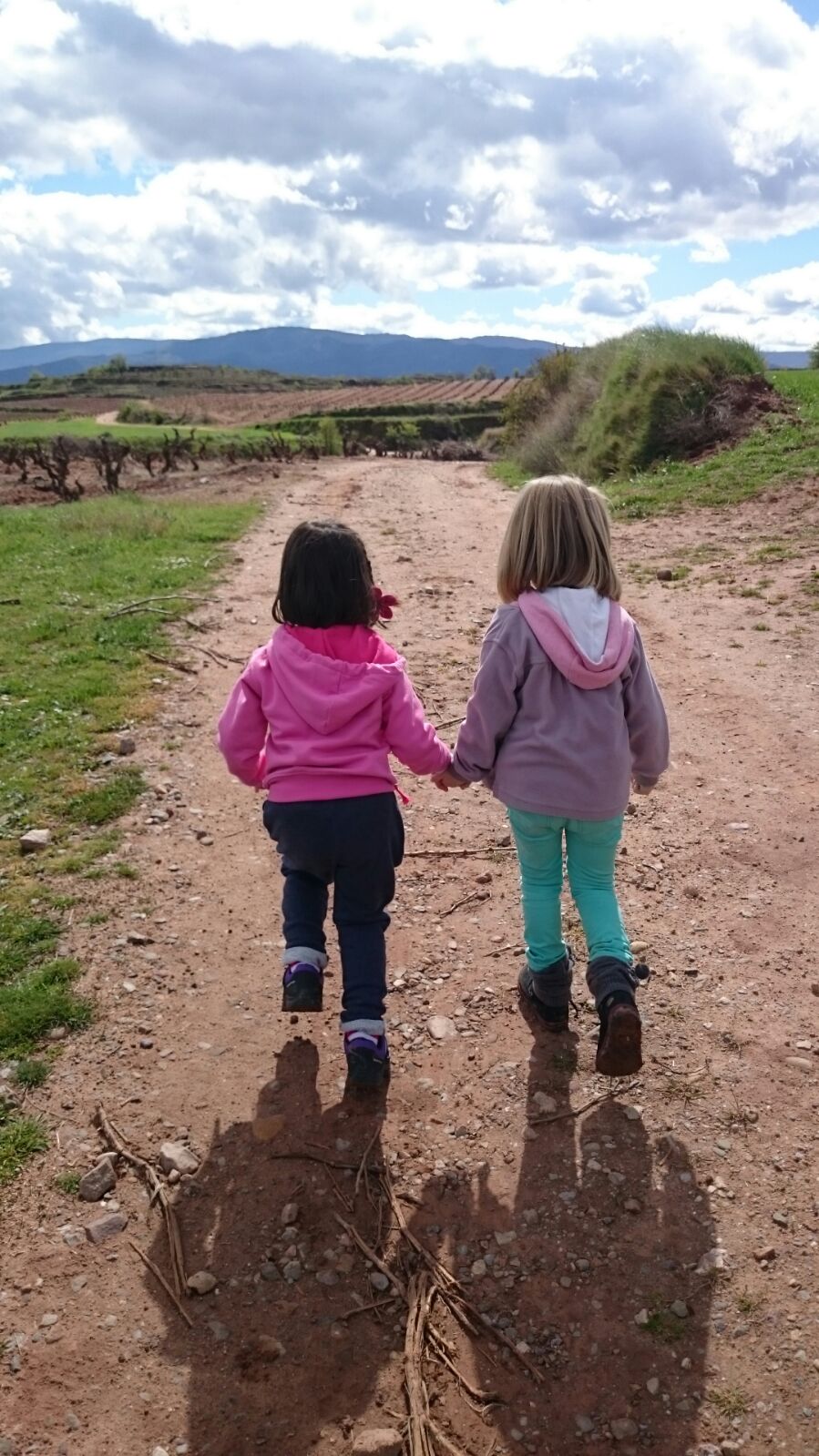 Vincanala yincana del vino#VincanaDmoreno
Enoturismo  familiar
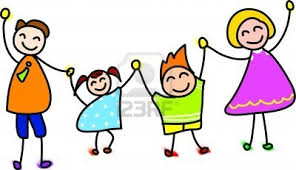 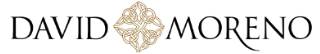 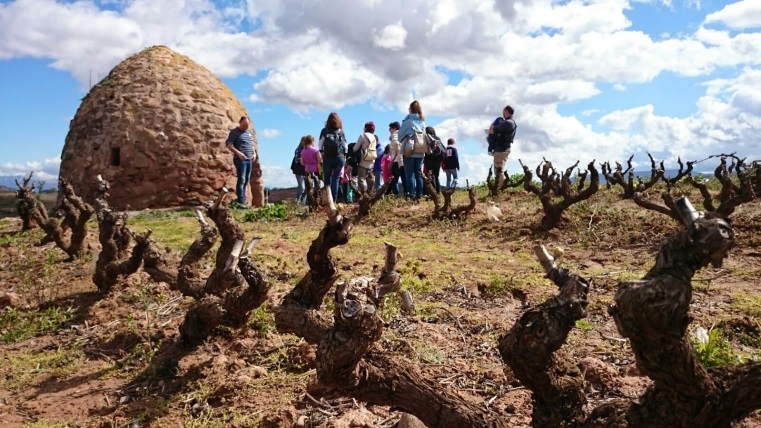 VINCANA,  LA YINCANA DEL VINO.
La propuesta de Bodegas DAVID MORENO para este verano se llama VINCANA.
¿QUÉ ES LA VINCANA?
La #VincanaDmoreno es una aventura, un juego de enigmas, una experiencia diferente alrededor del mundo del vino. 
¿EN QUÉ CONSISTE?
El juego consiste en seguir pistas y resolver enigmas con un tema principal. EL VINO.  Para resolverlos no necesitas ser un entendido en vinos pero es imprescindible participar y trabajar en equipo para poner a prueba estrategia, habilidad e ingenio.
¿DÓNDE?
Para realizar la #VincanaDmoreno damos prioridad a los escenarios: el calado de barricas de BODEGAS DAVID MORENO en Badarán, los viñedos y  guardaviñas.
¿ A QUIÉN VA DIRIGIDO? 
La Vincana está orientada al turismo familiar, a grupos de amigos y a todos los enoturistas apasionados del mundo-mundial con ganas de aprender y divertirse a partes iguales. 
Nos gusta personalizar y adaptamos las pruebas y recorridos  según las características del grupo.
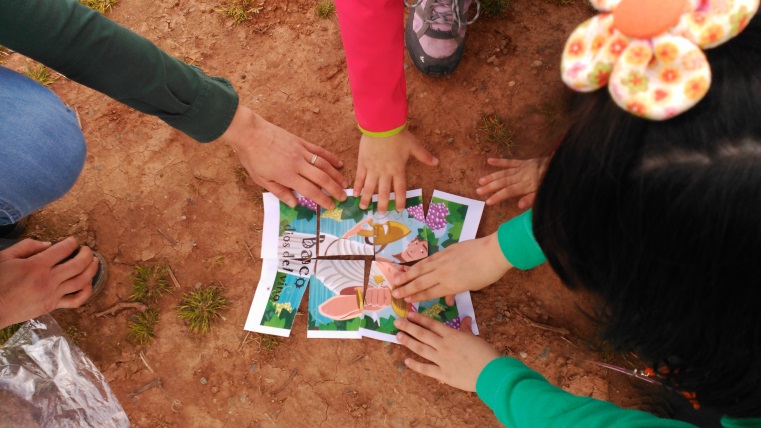 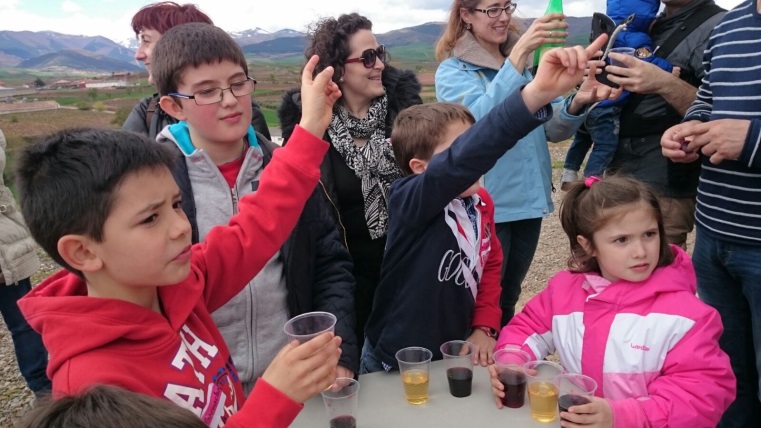 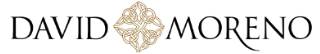 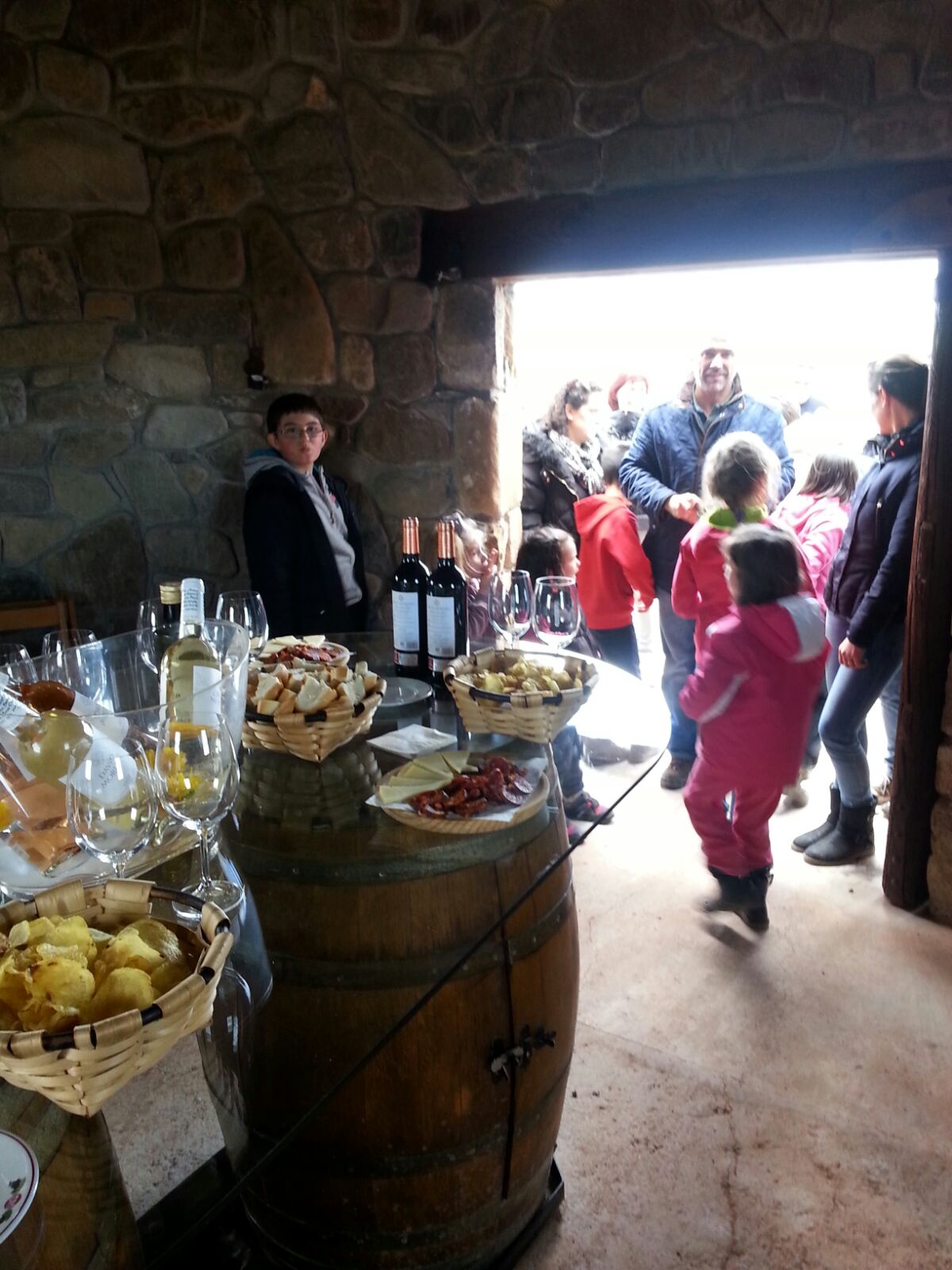 PROGRAMA:
11:00 recepción en la bodega
VINCANA por los viñedos o por la bodega (dependiendo del tiempo)
Aperitivo campero en el guardaviñas
13:30 Visita a la bodega 
14:30 Comida riojana en el comedor del calado (opcional)

PRECIOS:
25€ adulto, 
10€ niños  (de 6 a 15 años). Menores de 5 años gratis
Precio Vincana + comida en la Bodega:
55€ adulto
16€ niños* (de 6 a 15 años)
 menores de 5 años* gratis
*cada niño deberá ir acompañado de un adulto
RESERVAS : LLÁMANOS PARA SOLICITAR TU RESERVA, al teléfono 941 367338. Es necesario reservar con 3 días de antelación o consultar si para la fecha elegida está programada esta actividad.